Παραμύθια – Οι ρόλοι των ανδρών κατασκευάζονται από μικρή ηλικία…
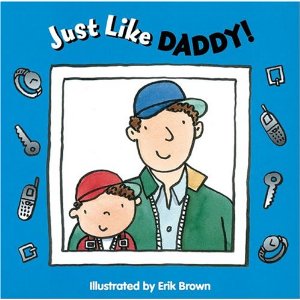 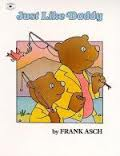 Δυνατοί, Σκληροί, Μυώδεις, Απότομοι, Ποτέ δεν κλαίνε….
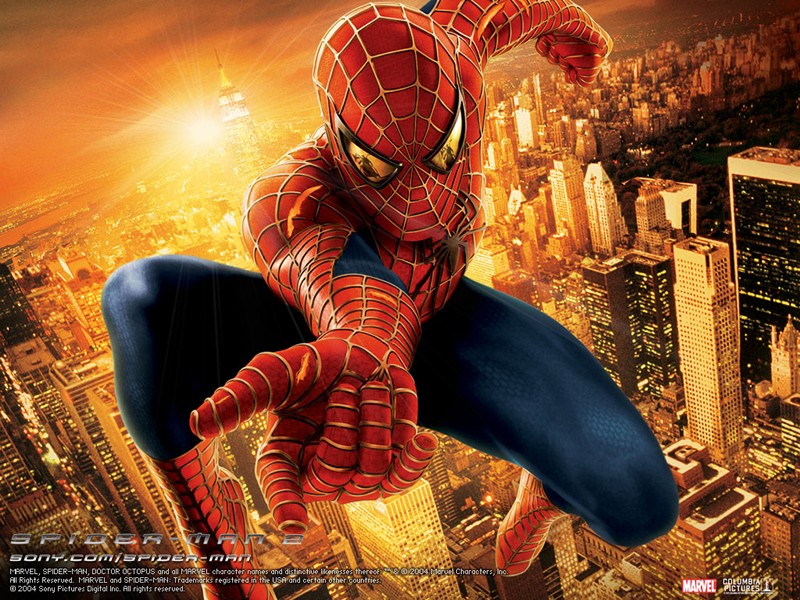 Οι ρόλοι των γυναικών κατασκευάζονται από μικρή ηλικία…
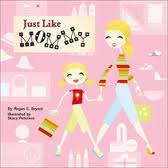 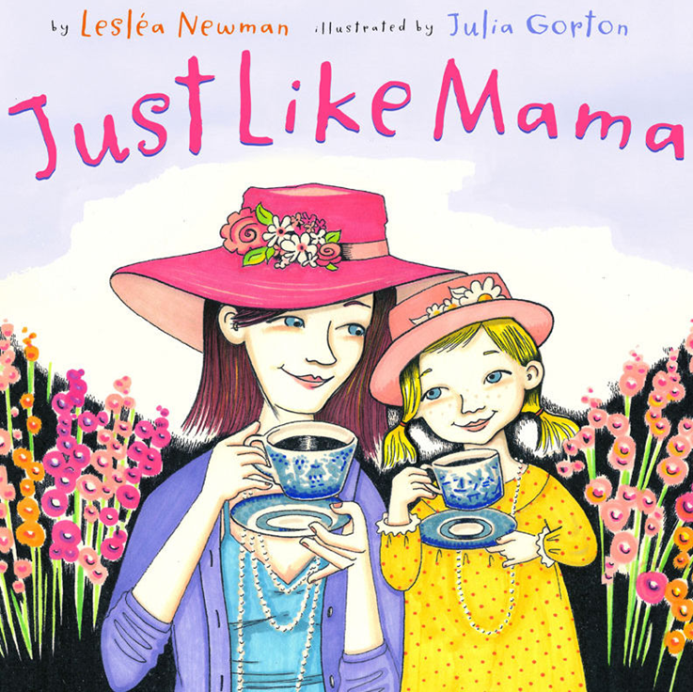 Ευαίσθητες, Όμορφες, Αδύνατες, Ευγενικές, Ντροπαλές…
Επαγγελματικός Προσανατολισμός από μικρή ηλικία…
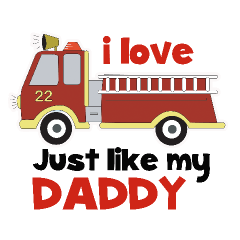 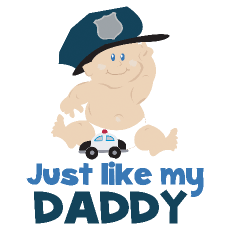 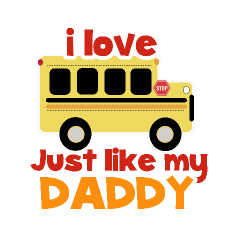 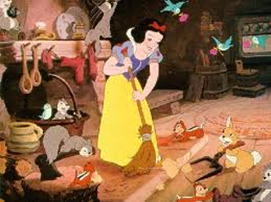 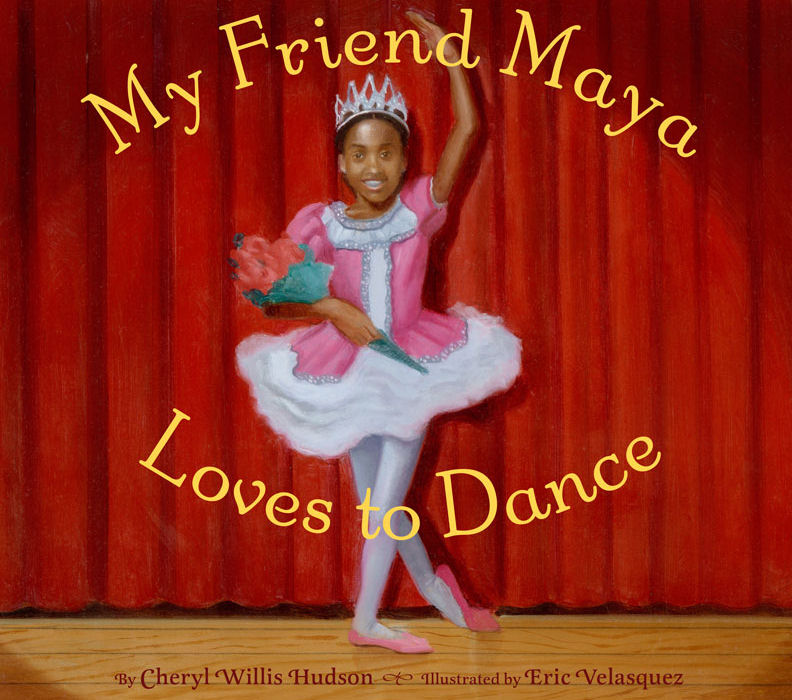 Ιππότης και Προστάτης ο Άνδρας… Αδύνατος χαρακτήρας η Γυναίκα
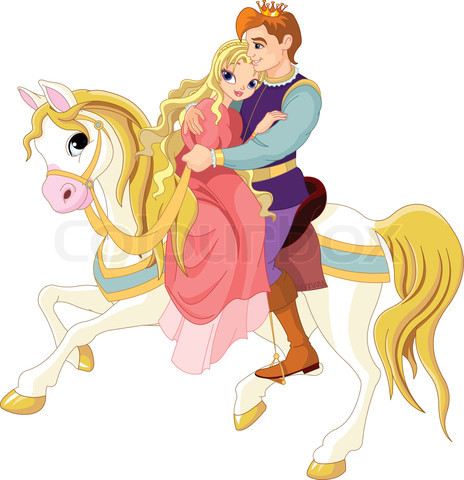 Ισότητα των δύο φύλων;
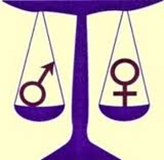